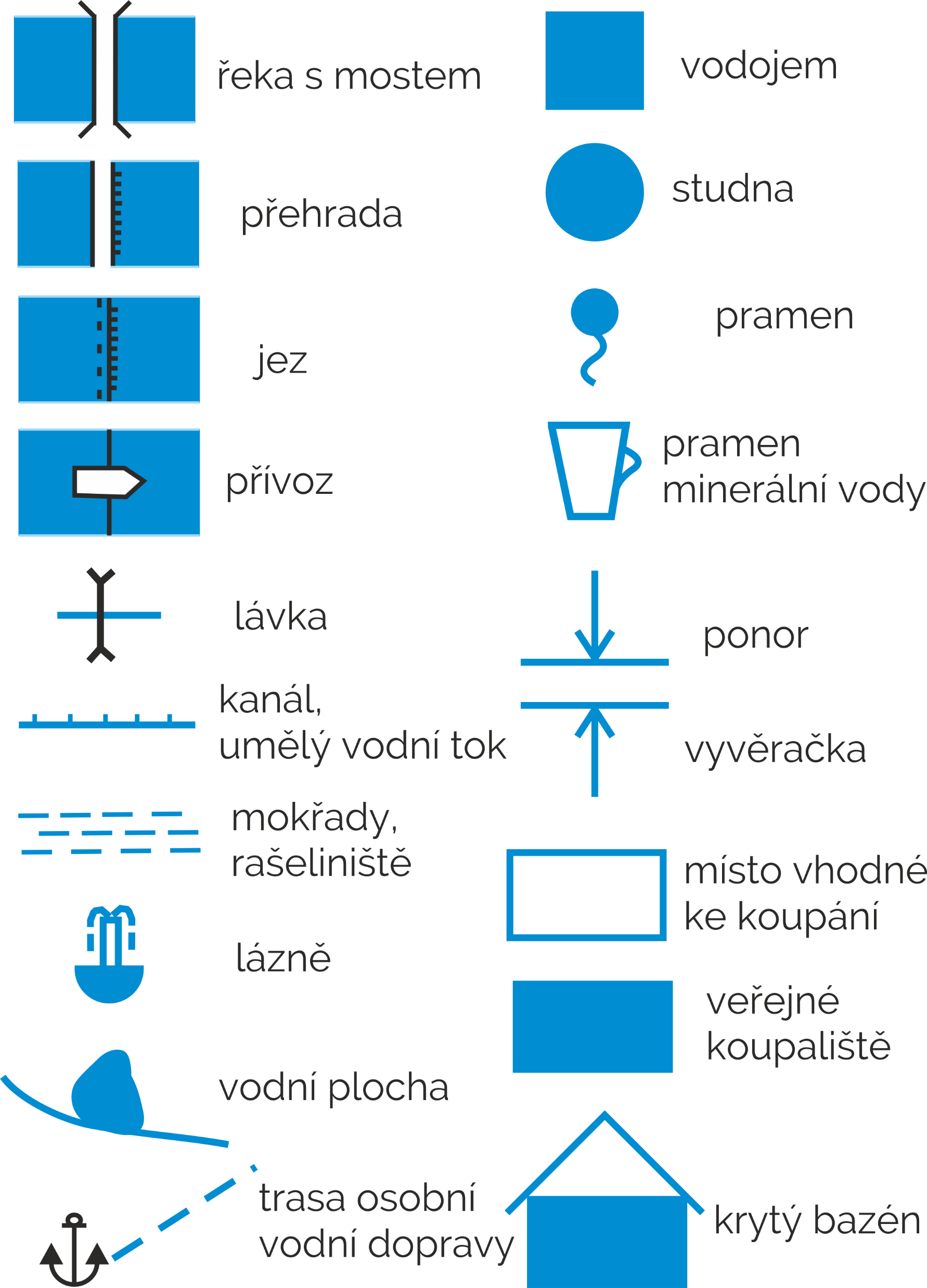 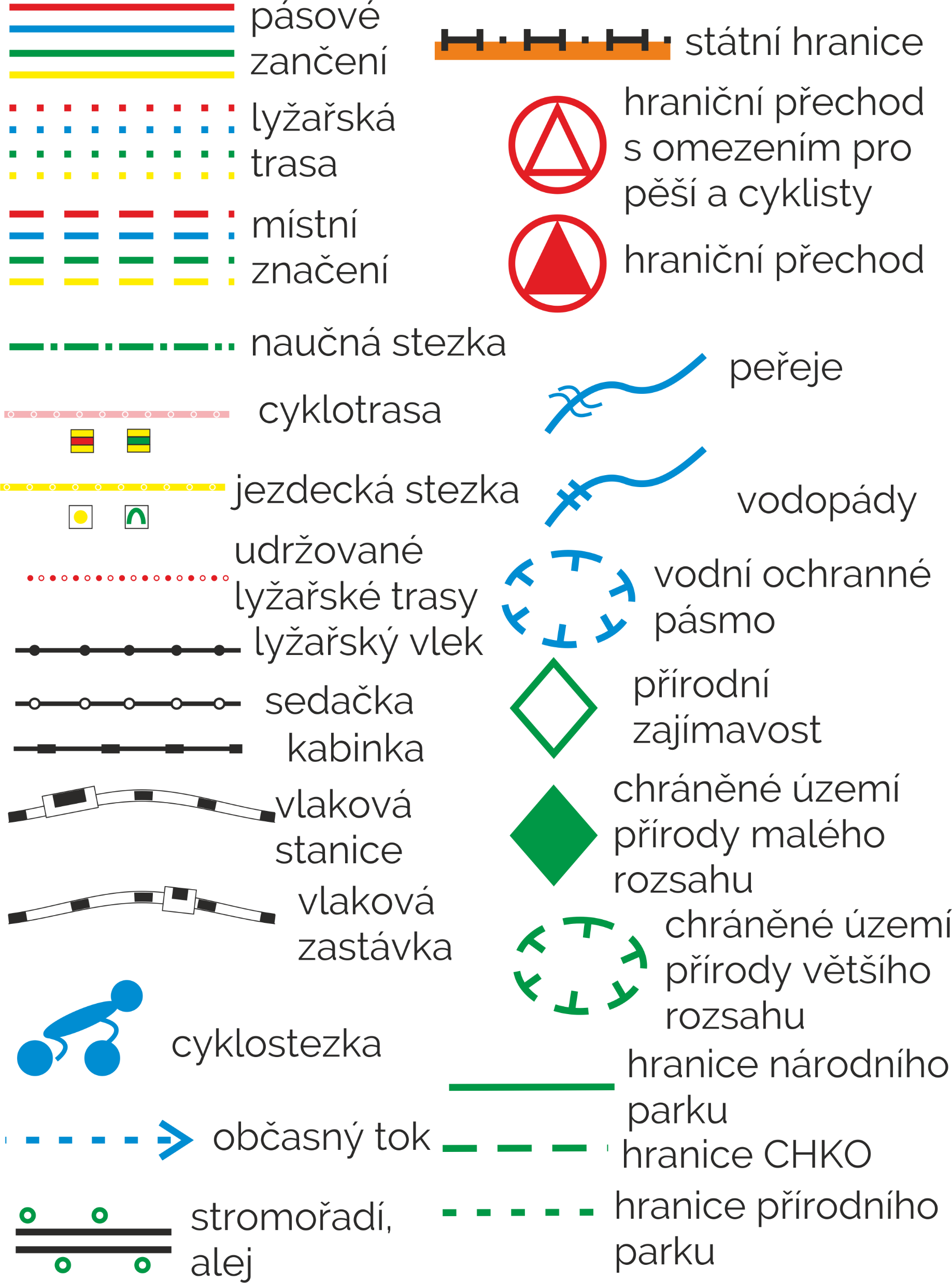 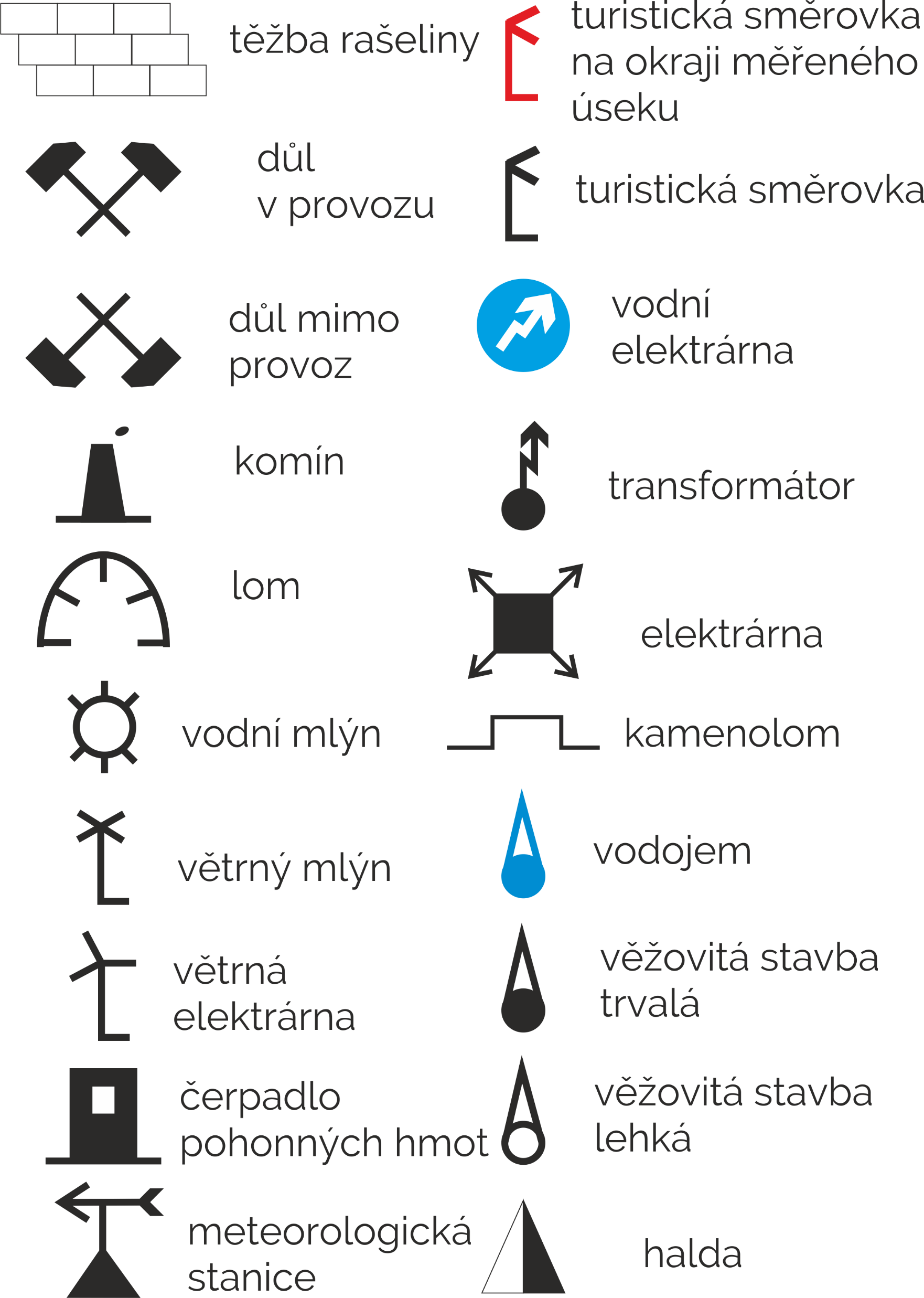 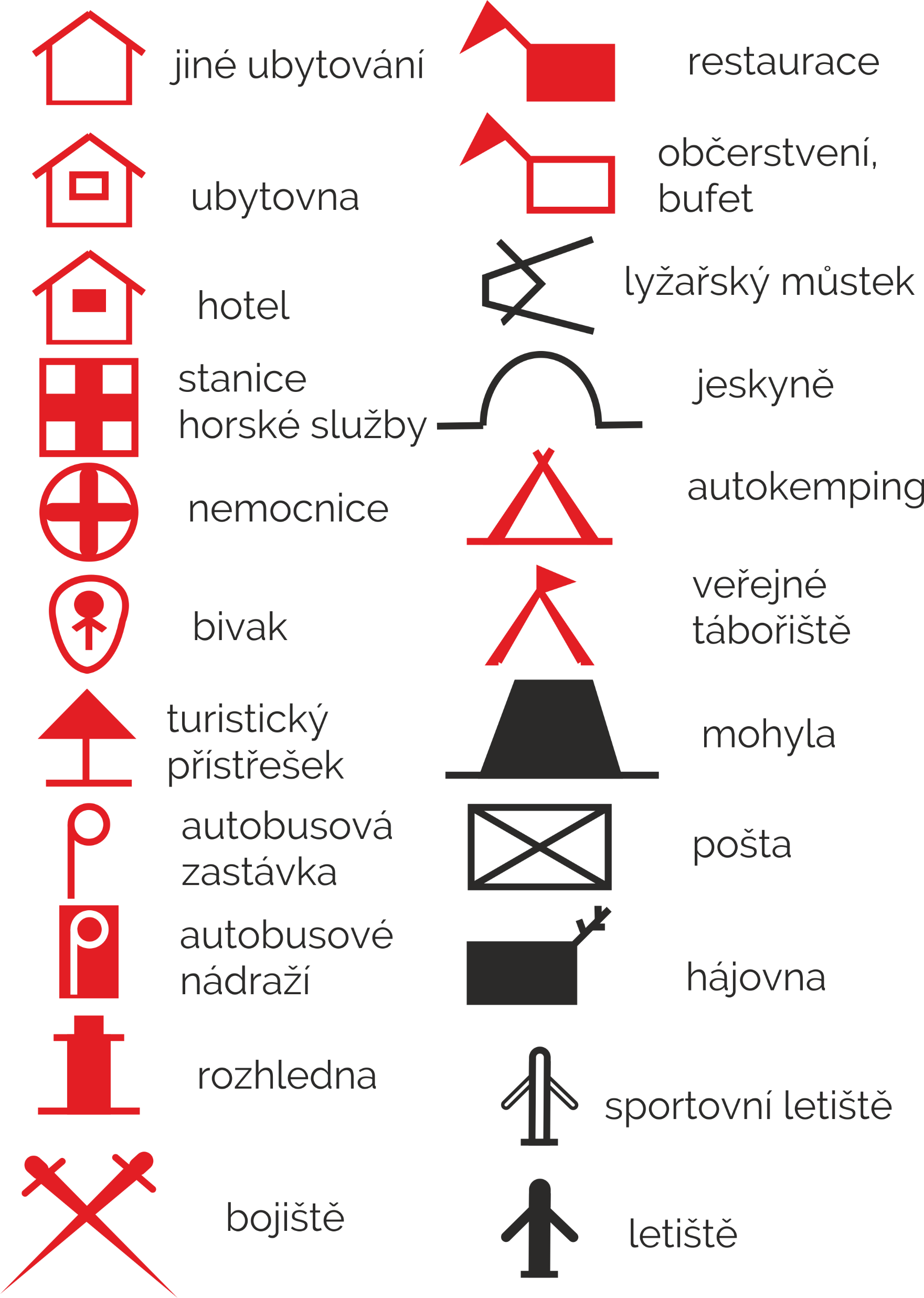 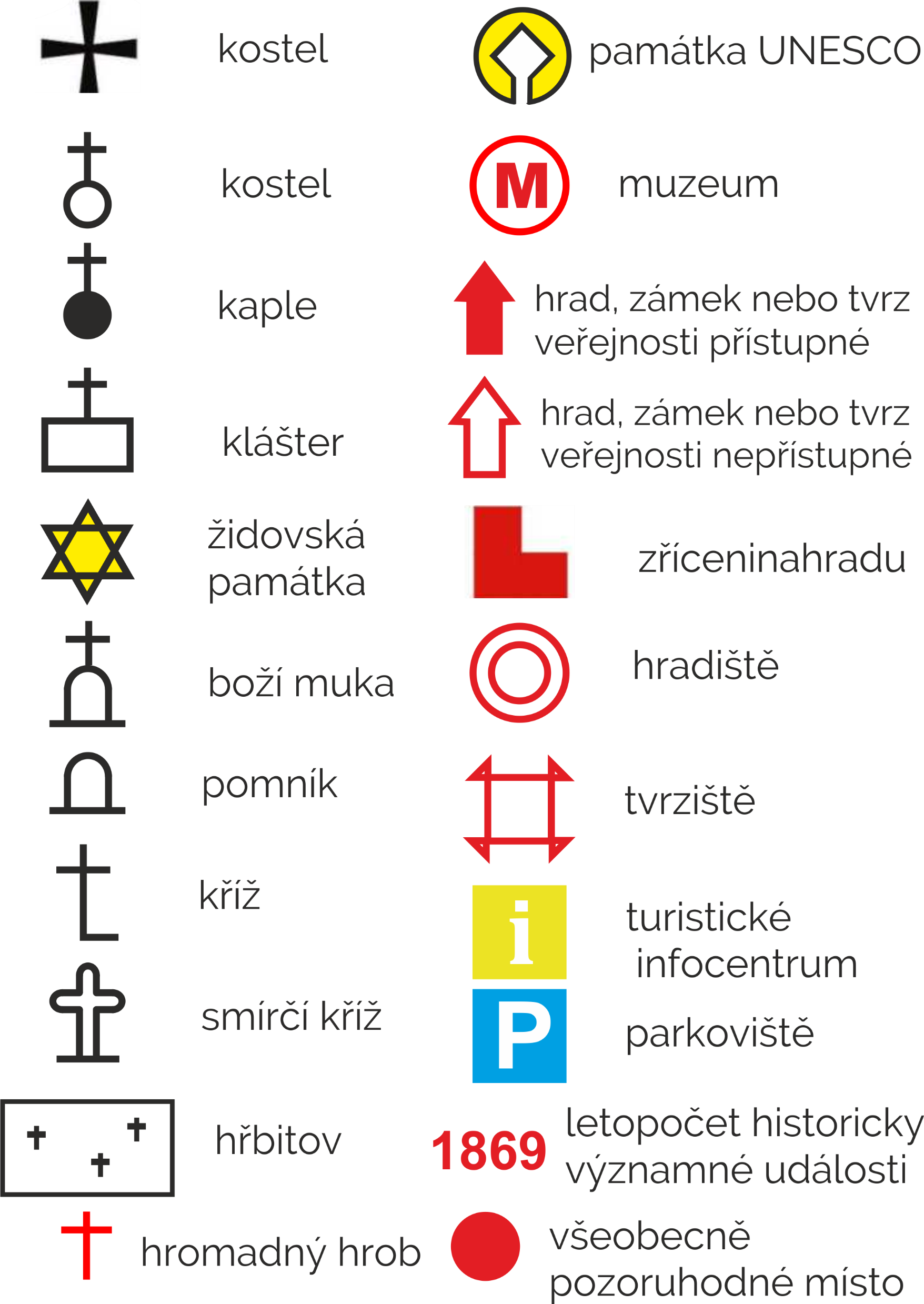 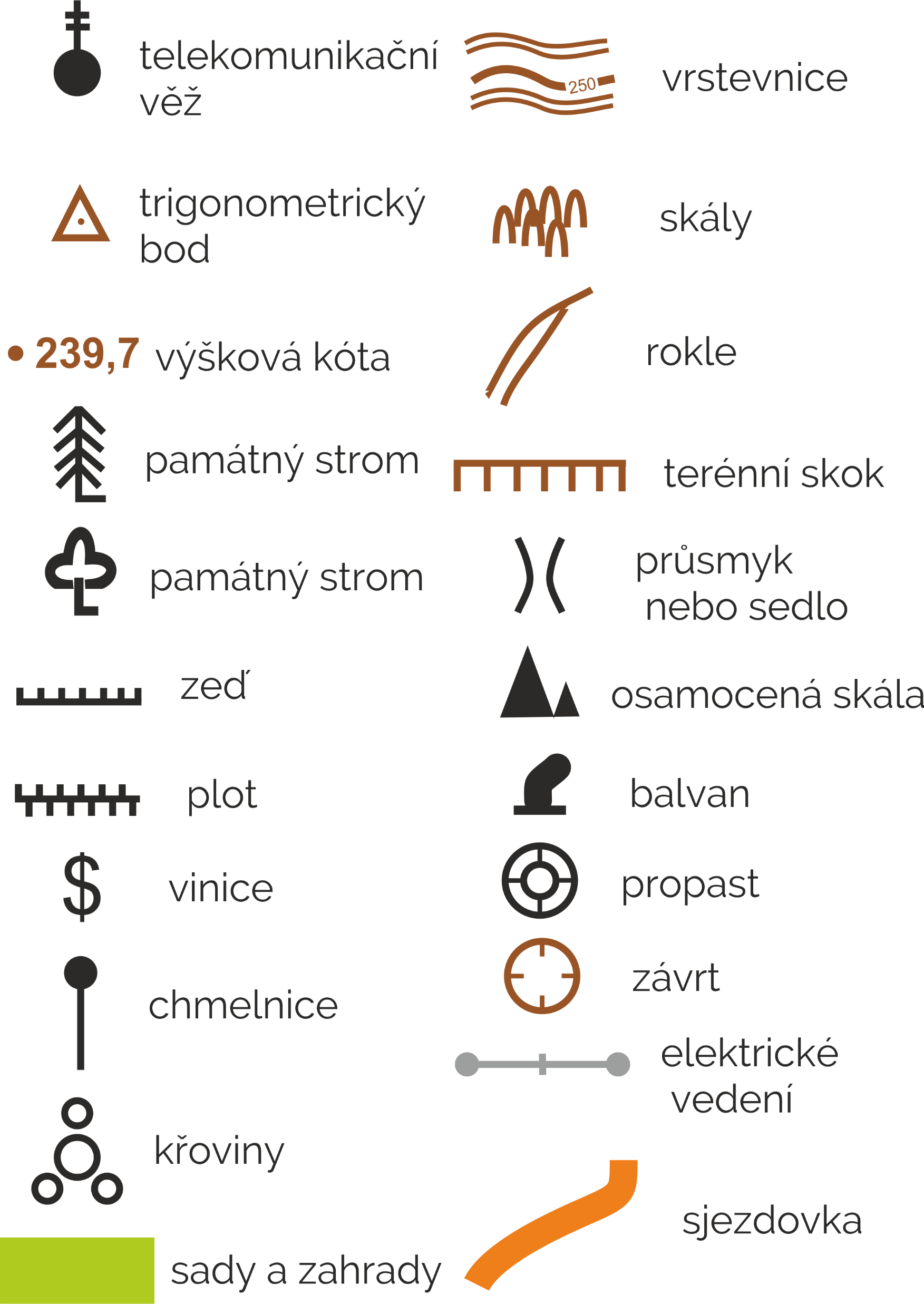 1.louky
2.mosty
3.prameny
4.kaple
5.kostel
6.jeskyně
7.zřícenina
8.elektrárny
9.telefonní stanice
10.vodní mlýny
11.osamělé skály
12.hájovny, myslivny
13.tovární komíny
14.zámek
15.lesy
16.trigonometrické body
17.obydlené a neobydlené budovy
18.elektrické vedení
19.vrstevnice
20.tunely
21.památník
22.nivelační značky
23.sklady hořlavin a plynojemy
24.šachty, štoly a doly v provozu
25.nezpevněné lesní a polní cesty
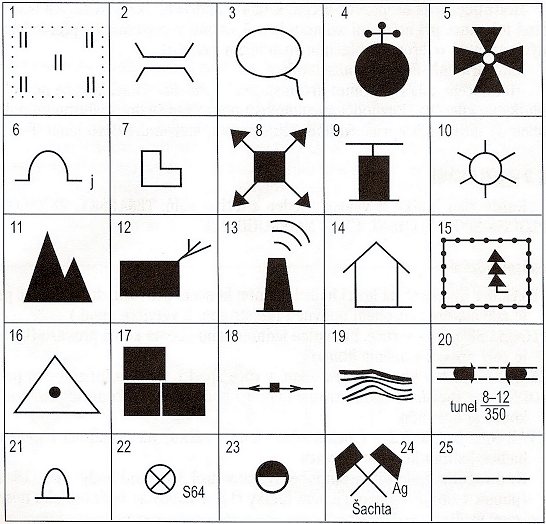 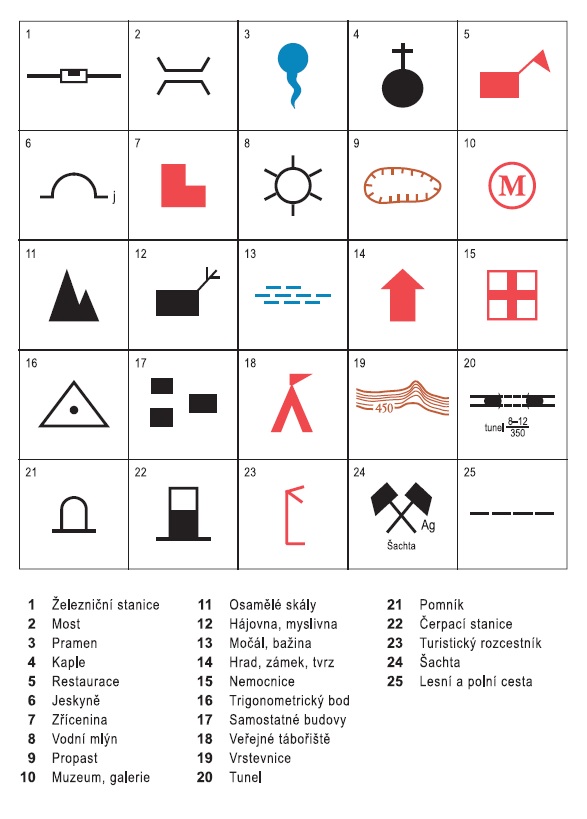 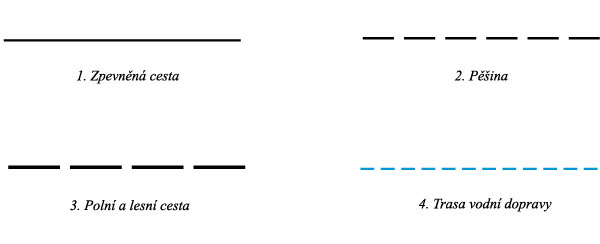 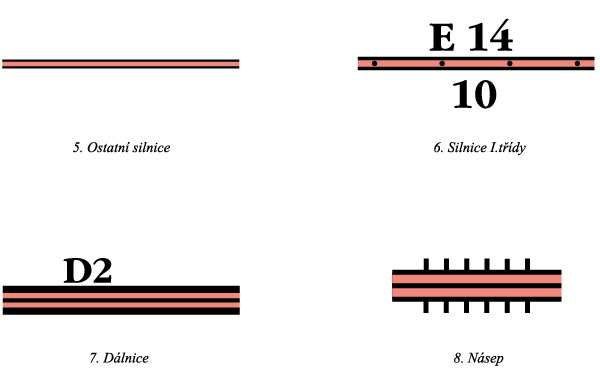 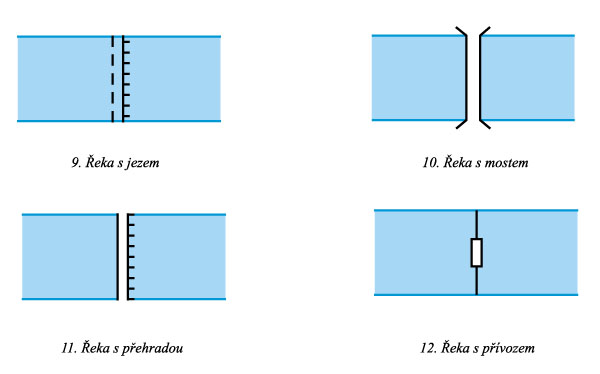 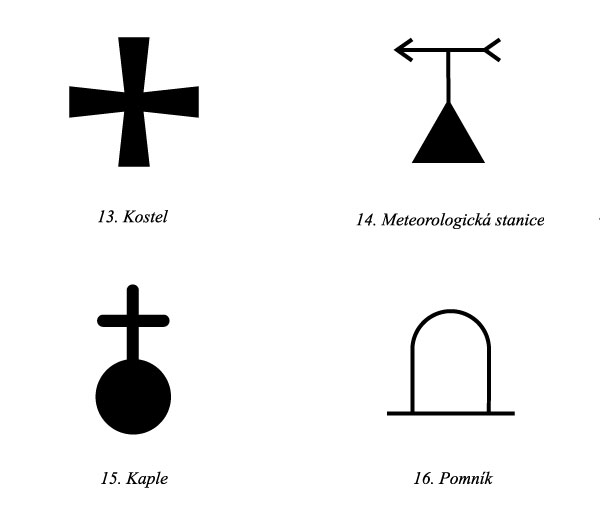 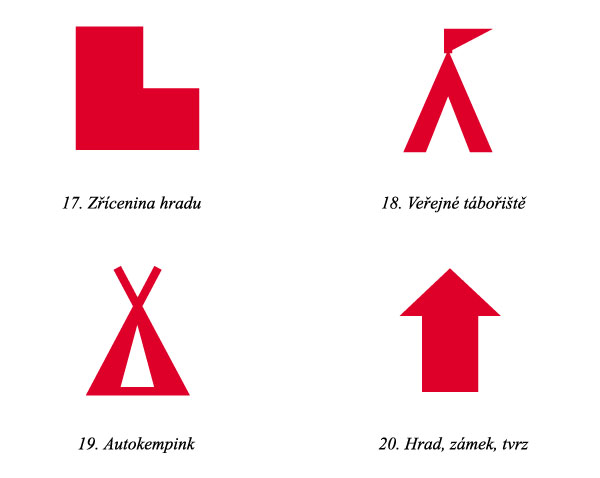 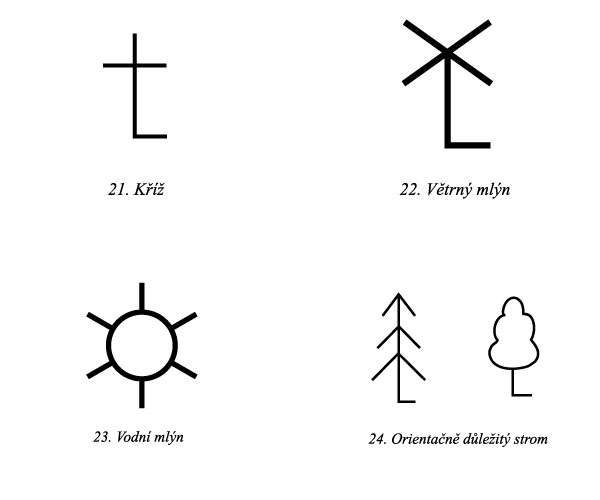 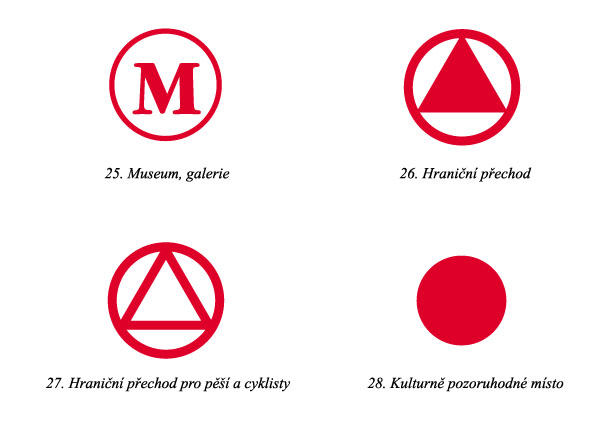 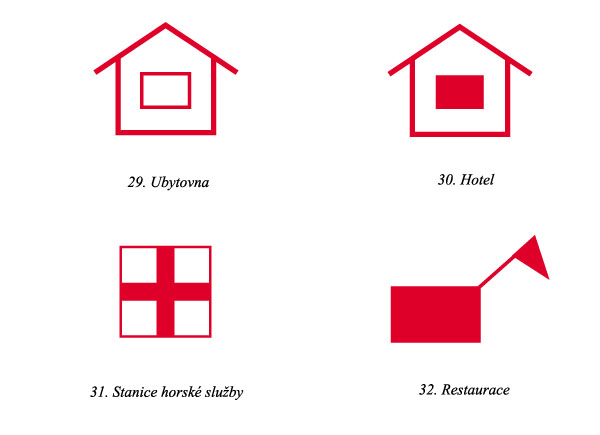 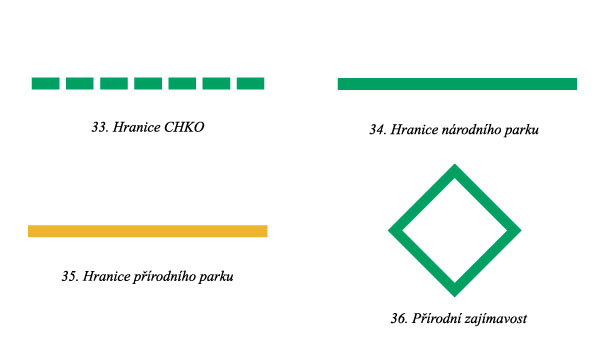 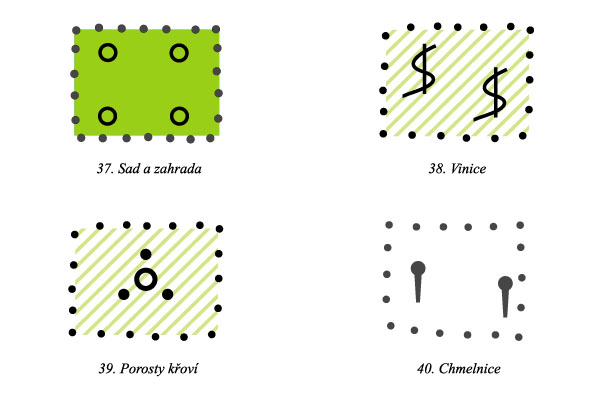 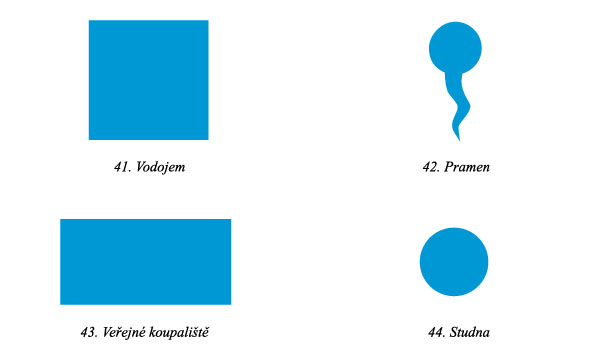 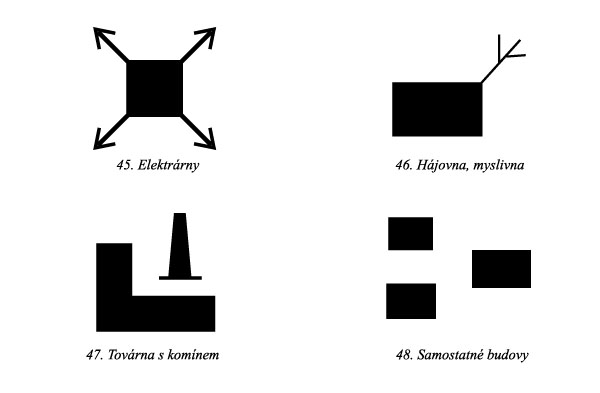 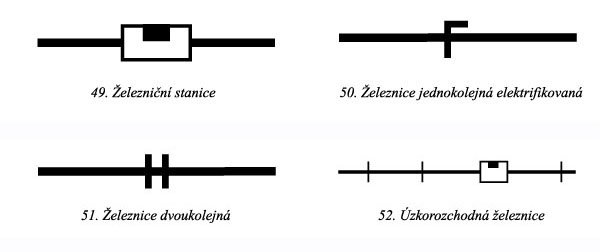 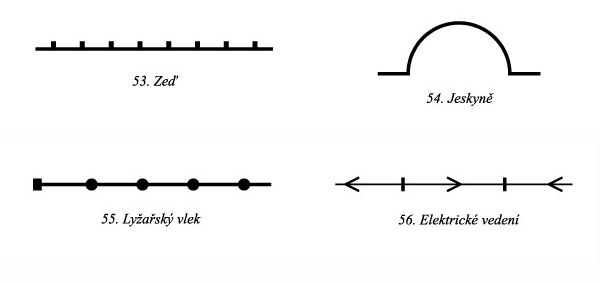 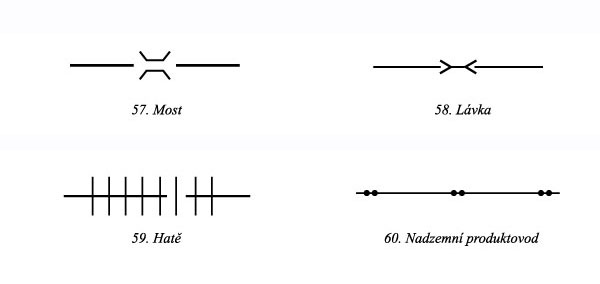 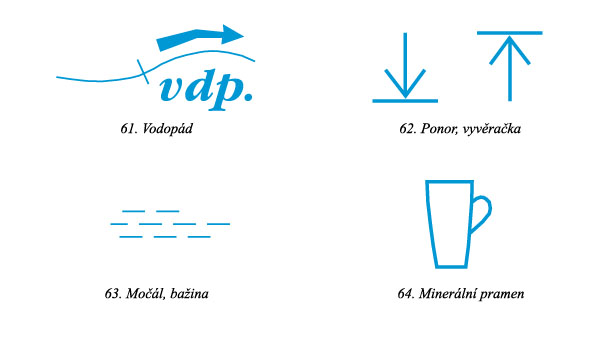 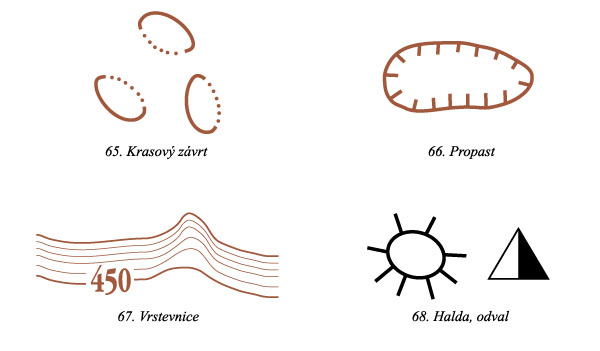 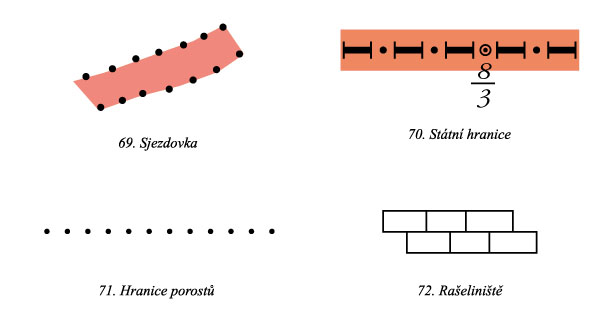 https://wordwall.net/cs-cz/community/topografick%C3%A9-zna%C4%8Dky